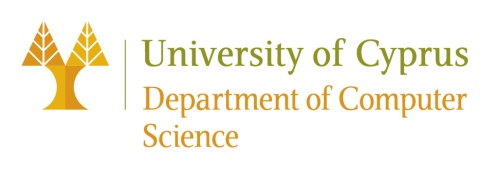 EPL646: Advanced Topics in Databases
Chablis: Fast and General Transactions in Geo-Distributed Systems
Tamer Eldeeb,  Asaf Cidon, Philip A. Bernstein, Junfeng Yang. 2024. Chablis: Fast and General Transactions in Geo- Distributed Systems. (CIDR’24)
By Stelios Christou: schris10@ucy.ac.cy
1
https://www2.cs.ucy.ac.cy/courses/EPL646
What is Chablis
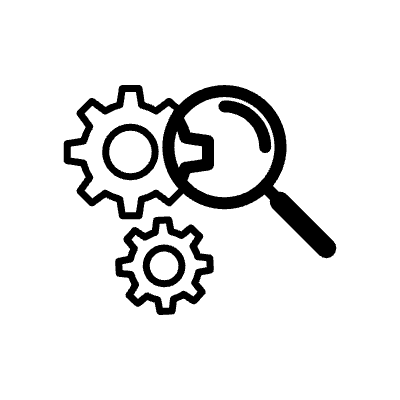 A system that allows for fast multi-regional transaction processing
Aims to provide both data consistency and good performance
What is Chablis
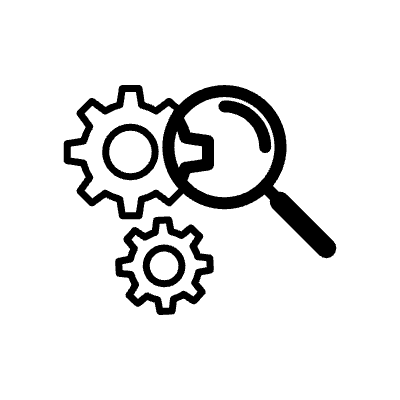 A system that allows for fast multi-regional transaction processing
Aims to provide both data consistency and good performance
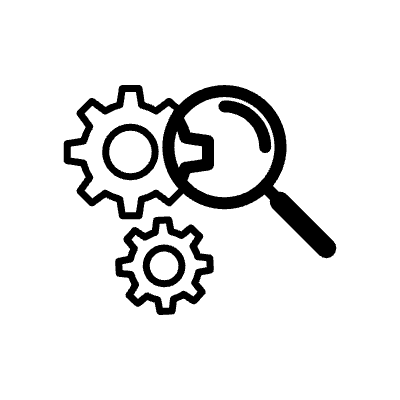 Don’t systems like this already exist?
Yes… But!
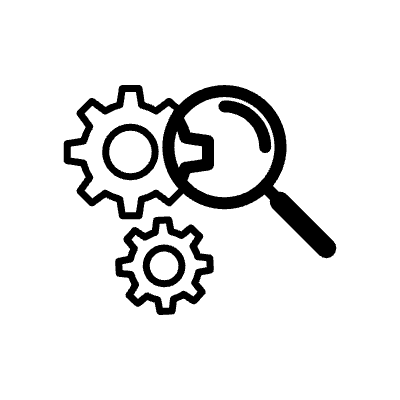 They usually have consistency over performance tradeoffs
They require specialized hardware (Google’s Spanner)
Yes… But Chablis!
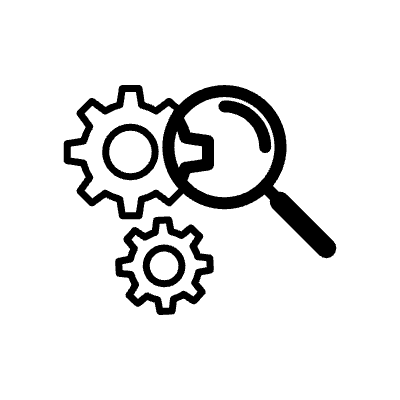 They usually have consistency over performance tradeoffs
They require specialized hardware (Google’s Spanner)
Chablis provides both consistency and performance
Chablis doesn’t need any specialized hardware!
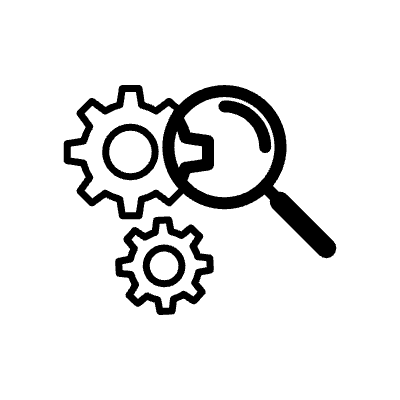 Ok… So how does it work?
Some Background First
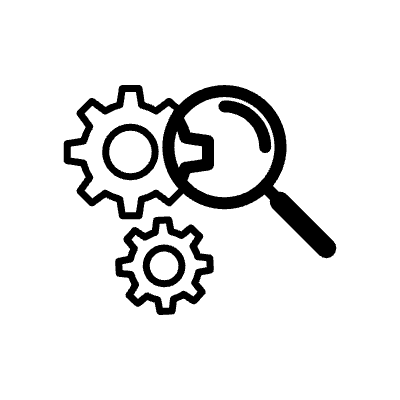 Single-region Datacenter: Single location datacenter with multiple servers
Geo-distributed Datacenter: Multiple single-region datacenters in many Geo-distributed Datacenter:different locations worldwide

Single-regional Transaction: Requires data from a single location
Multi-regional Transaction: Requires data from multiple locations
How Does Chablis Work?
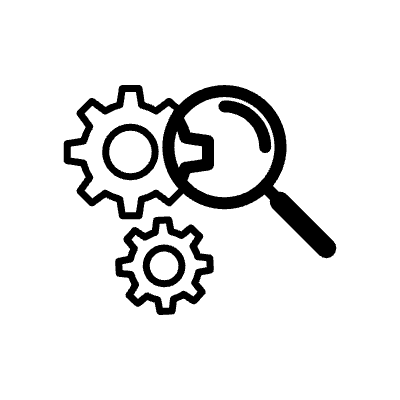 Chablis is built on a different system Chardonnay
Chardonnay allows for fast transaction processing in single-region datacenters
How Does Chardonnay Work?
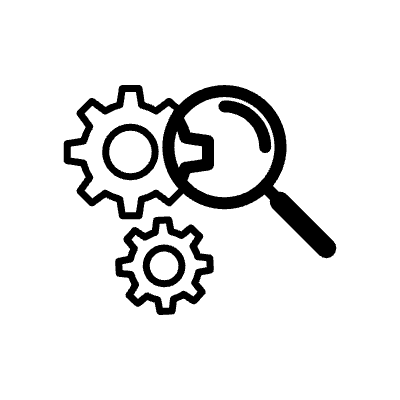 Two Phase Locking
Two Phase Commit
Chardonnay consists of three main components
Transaction State Store
Key Value Service (KV Service)
Local Epoch Service
Transaction State Store
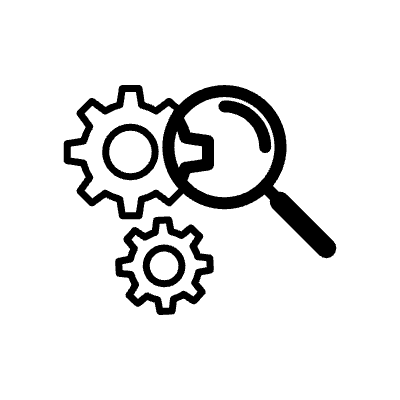 Storage where information about the transactions is stored
Keeps the transactions flowing even when minor system issues occur
Highly available and reliable
The log file for the transactions
Key Value Service (KV Service)
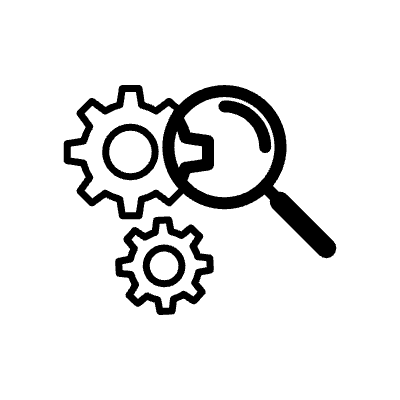 Stores the data in <key, value> format
Data is stored in non-overlapping clusters (ranges), along with a log file
Ranges are replicated in multiple servers
Server K
Server 1
Server N
Server 2
Server 3
range B
range C
range A
range A
range C
Range C data, log file
range E
range D
range C
range B
range D
Range D data, log file
…
…
range G
range F
range E
range D
Range F data, log file
range F
Single-region datacenter
Key Value Service (KV Service)
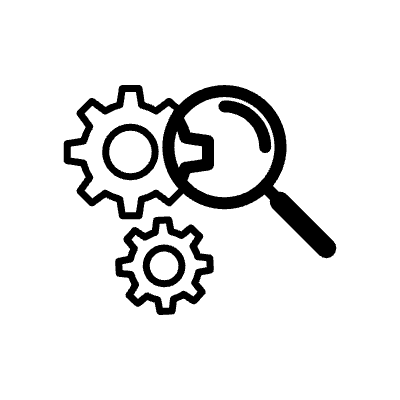 Stores the data in <key, value> format
Data is stored in non-overlapping clusters (ranges), along with a log file
Ranges are replicated in multiple servers
How are the replicated ranges synchronized?
Server K
Server 1
Server N
Server 2
Server 3
range B
range C
range A
range A
range C
Range C data, log file
range E
range D
range C
range B
range D
Range D data, log file
…
…
range G
range F
range E
range D
Range F data, log file
range F
Single-region datacenter
Key Value Service (KV Service)
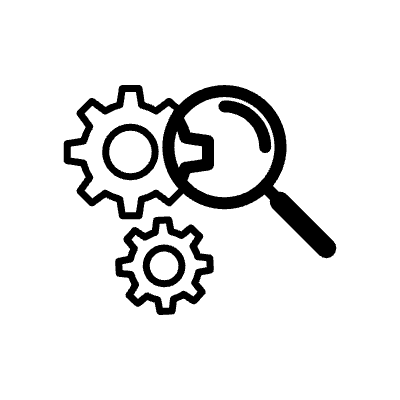 One of the replicas is the leader and coordinates the other replicas
All transactions go through the leader
Leader takes care of Two Phase Locking and Two Phase Commit
Server K
Server 1
Server N
Server 2
Server 3
range B
range C
range A
range A
range C
Range C data, log file
range E
range D
range C
range B
range D
Range D data, log file
…
…
range G
range F
range E
range D
Range F data, log file
range F
Single-region datacenter
Key Value Service (KV Service)
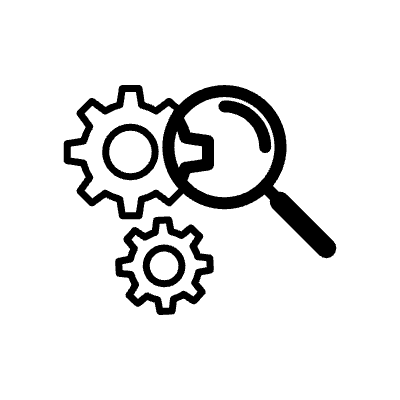 One of the replicas is the leader and coordinates the other replicas
All transactions go through the leader
Leader takes care of Two Phase Locking and Two Phase Commit
Who gets to be the leader?
Server K
Server 1
Server N
Server 2
Server 3
range B
range C
range A
range A
range C
Range C data, log file
range E
range D
range C
range B
range D
Range D data, log file
…
…
range G
range F
range E
range D
Range F data, log file
range F
Single-region datacenter
Key Value Service (KV Service)
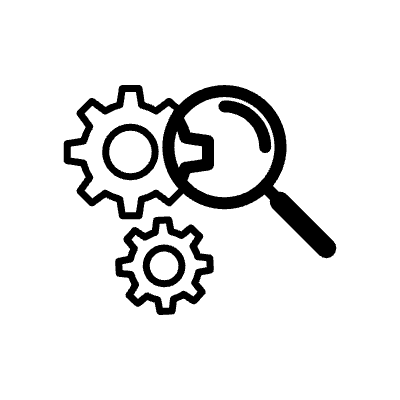 Any replica can send a special request to become the leader
If there is no leader, it becomes the leader for a specified time
If there is a leader, nobody else can become it until its time is over
Local Epoch Service
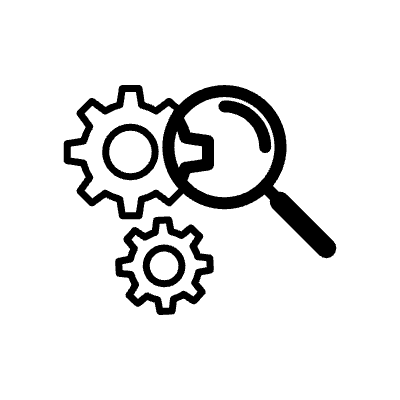 Epoch is a counter that sets the execution order of the transactions
Each range has its own unique epoch, shared with its replicas
Epoch is stored in the log file of each range
Epoch is incremented with every new transaction
Local Epoch Service
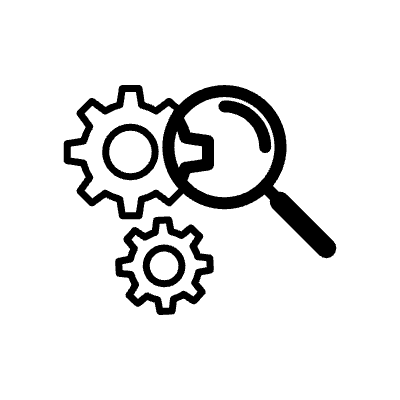 Leaders are responsible for updating the epoch and informing the replicas
Before committing, the transaction gets the epoch from the leader
A transaction will only commit once it has the smallest epoch
Chardonnay Transaction Flow
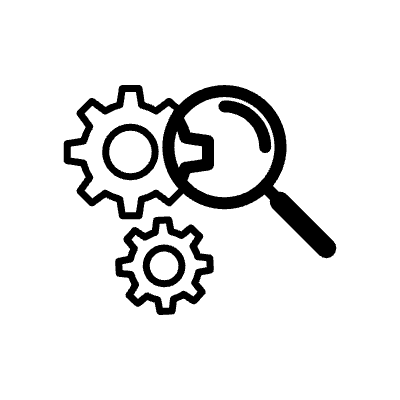 1. Start Transaction
Transaction State Store
Transaction State Store
5. Log Commit
2. Execute Transaction
KV
Service
3a. Prepare
Transaction
4. Prepared
6. Commit and Release Locks
Local Epoch Service
3b. Read Epoch
Chardonnay
Chardonnay Transaction Flow
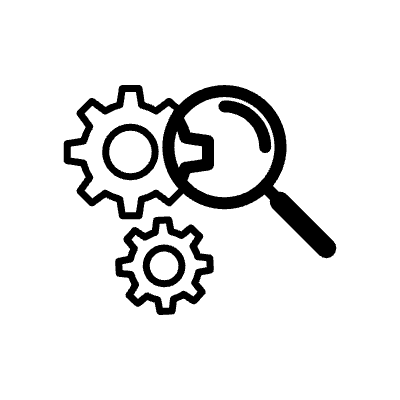 Transaction State Store
Transaction State Store
KV
Service
Transaction wants to be executed

Leader runs Two Phase Locking
Transaction
Local Epoch Service
Chardonnay
Chardonnay Transaction Flow
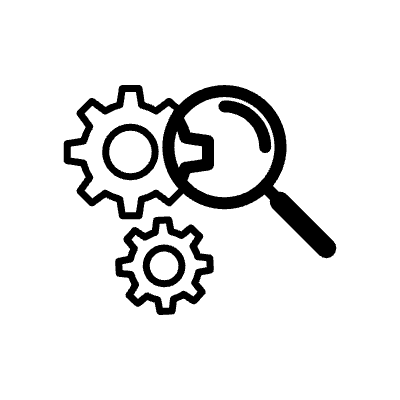 1. Start Transaction
Transaction State Store
Transaction State Store
5. Log Commit
2. Execute Transaction
KV
Service
3a. Prepare
Transaction
4. Prepared
6. Commit and Release Locks
Local Epoch Service
3b. Read Epoch
Chardonnay
Chardonnay Transaction Flow
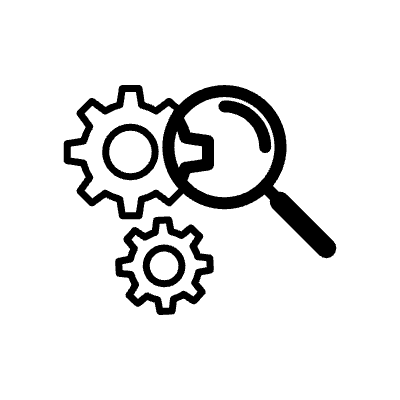 Transaction State Store
Transaction State Store
KV
Service
Transaction wants to be committed

Leader runs Two Phase Commit
Transaction
Local Epoch Service
Chardonnay
Chardonnay Transaction Flow
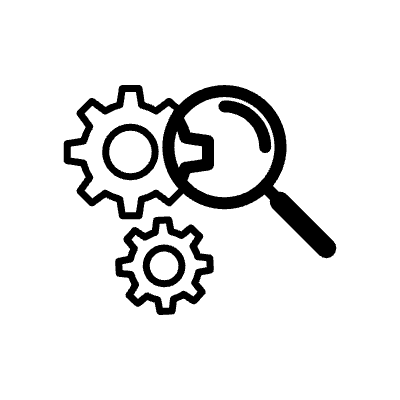 1. Start Transaction
Transaction State Store
Transaction State Store
5. Log Commit
2. Execute Transaction
KV
Service
3a. Prepare
Transaction
4. Prepared
6. Commit and Release Locks
Local Epoch Service
3b. Read Epoch
Chardonnay
Chardonnay Transaction Flow
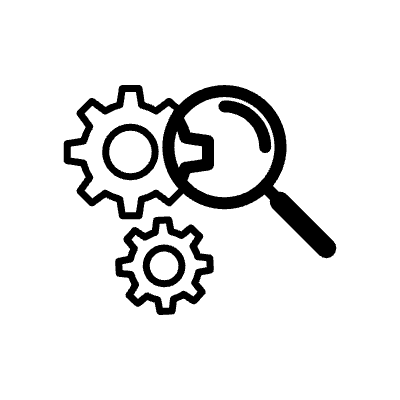 1. Start Transaction
Transaction State Store
Transaction State Store
5. Log Commit
2. Execute Transaction
KV
Service
3a. Prepare
Transaction
epoch obtained
4. Prepared
6. Commit and Release Locks
Local Epoch Service
3b. Read Epoch
Chardonnay
Chardonnay Transaction Flow
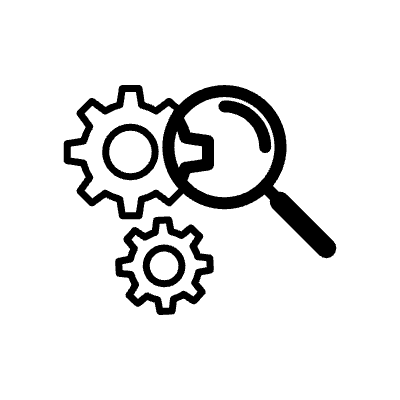 1. Start Transaction
Transaction State Store
Transaction State Store
5. Log Commit
2. Execute Transaction
KV
Service
3a. Prepare
Transaction
wait for your turn
4. Prepared
6. Commit and Release Locks
Local Epoch Service
3b. Read Epoch
Chardonnay
Chardonnay Transaction Flow
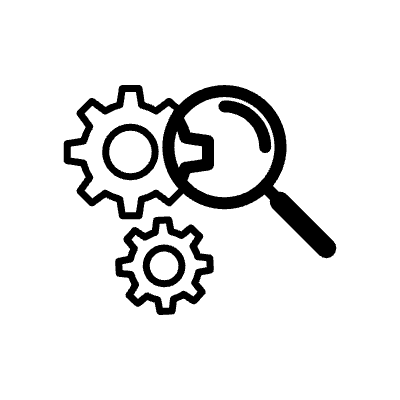 1. Start Transaction
Transaction State Store
Transaction State Store
5. Log Commit
2. Execute Transaction
KV
Service
3a. Prepare
Transaction
its your turn!
4. Prepared
6. Commit and Release Locks
Local Epoch Service
3b. Read Epoch
Chardonnay
Chardonnay Transaction Flow
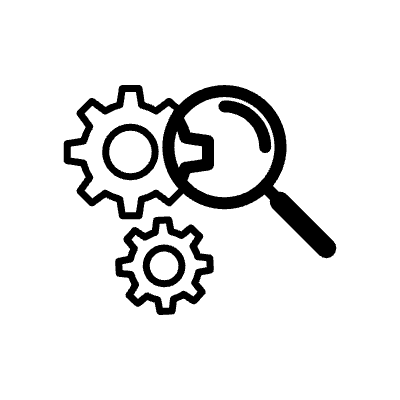 1. Start Transaction
Transaction State Store
Transaction State Store
5. Log Commit
2. Execute Transaction
KV
Service
3a. Prepare
Transaction
its your turn!
4. Prepared
6. Commit and Release Locks
Local Epoch Service
3b. Read Epoch
Chardonnay
Chardonnay Transaction Flow
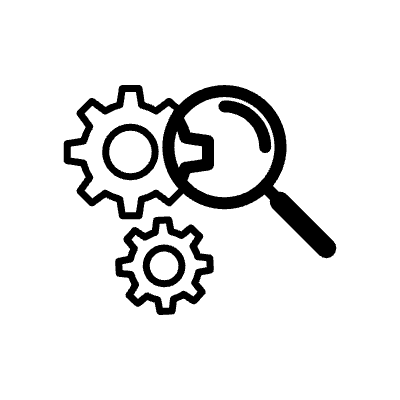 Transaction State Store
Transaction State Store
KV
Service
Leader increments epoch by 1

Leader sends the new epoch to the other replicas
Transaction
Local Epoch Service
Chardonnay
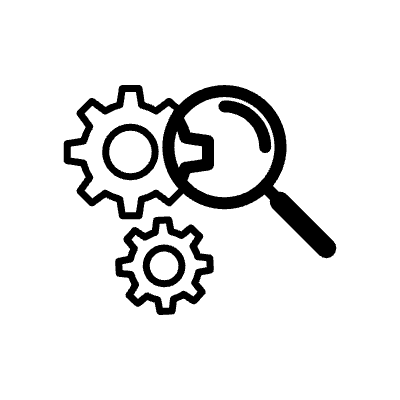 Can’t we just use Chardonnay 
for geo-distributed datacenters?
No… No we can’t
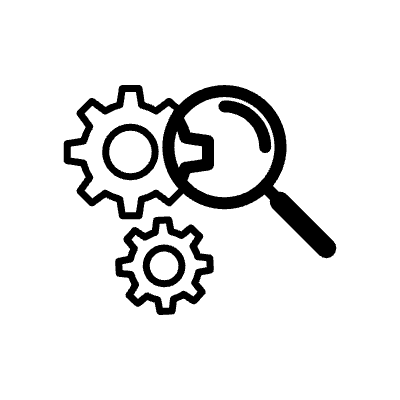 Can only synchronize servers within a region
Regions might read different epoch values
Can’t synchronize the regions
Network round trip latency
No… No we can’t
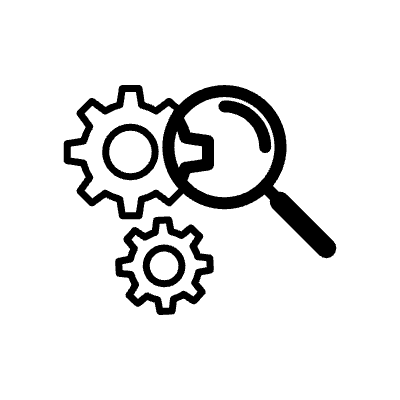 Can only synchronize servers within a region
Regions might read different epoch values
Can’t synchronize the regions
Network round trip latency
No… No we can’t
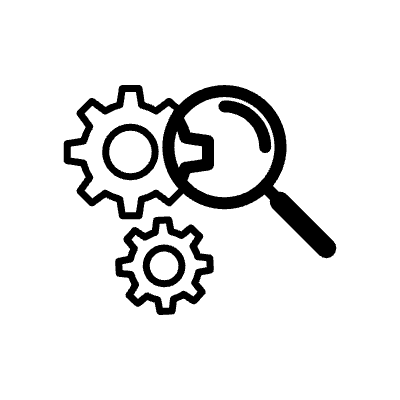 Can only synchronize servers within a region
Regions might read different epoch values
Can’t synchronize the regions
Network round trip latency
Chablis aims to fix these two issues
How is Chablis Different?
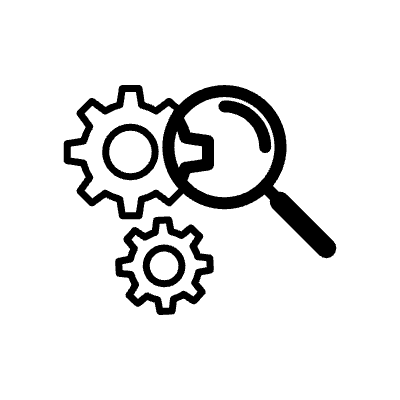 Chablis adds two new components on Chardonnay
Regional Chardonnay
Global Epoch Service
Regional Chardonnay
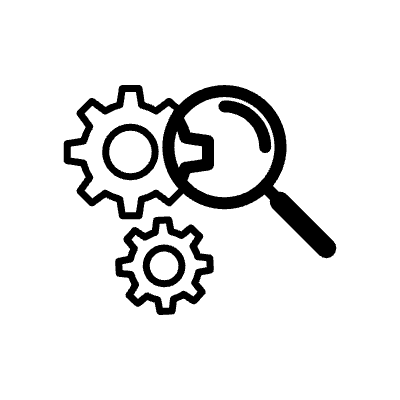 Each region is a unique Chardonnay system
Allows for synchronization within each region
Region 1
Region 2
Region N
Region K
Server 1
Server 1
Server 1
Server 1
range B
range A
Server 2
Server 2
Server 2
…
…
range K
range D
Server 3
Server 3
Server 2
Server 4
Chardonnay
Chardonnay
Chardonnay
Chardonnay
Chablis
Regional Chardonnay
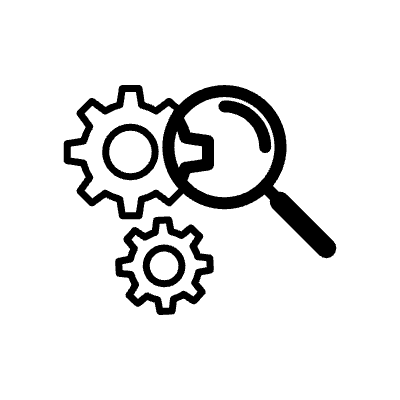 Each region is a unique Chardonnay system
Allows for synchronization within each region
Chablis synchronizes its regions like Chardonnay synchronizes its servers
How?
Region 1
Region 2
Region N
Region K
Server 1
Server 1
Server 1
Server 1
range B
range A
Server 2
Server 2
Server 2
…
…
range K
range D
Server 3
Server 3
Server 2
Server 4
Chardonnay
Chardonnay
Chardonnay
Chardonnay
Chablis
Global Epoch Service
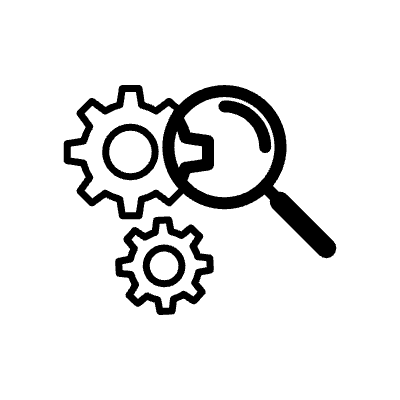 Same as Local Epoch Service, but global
One global epoch shared among the regions
Epoch is stored locally on each region
Global Epoch Service
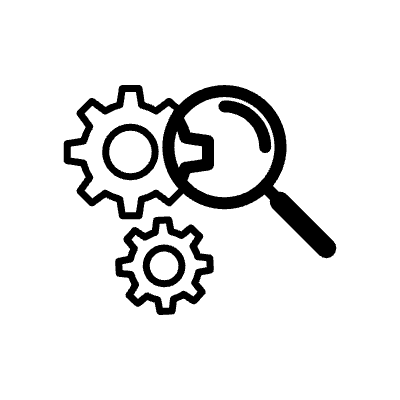 Regions update their global epoch value from a “middleware” epoch publisher
The epoch publisher just holds the latest global epoch
Each region has its own epoch publisher
Region 1
Region 2
Region N
Region K
Server 1
Server 1
Server 1
Server 1
range B
range A
Server 2
Server 2
Server 2
…
…
range K
range D
Server 3
Server 3
epoch publisher
epoch publisher
epoch publisher
epoch publisher
Chardonnay
Chardonnay
Chardonnay
Chardonnay
Chablis
Single-Regional Transaction Flow
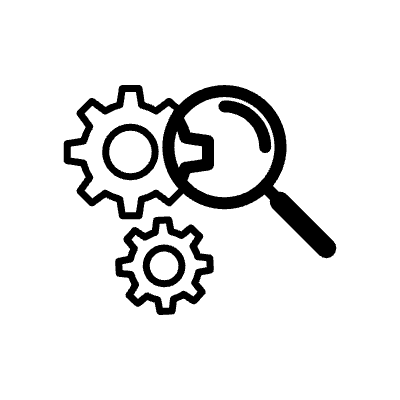 1. Start Transaction
Transaction State Store
Transaction State Store
5. Log Commit
2. Execute Transaction
KV
Service
3a. Prepare
4. Prepared
6. Commit and Release Locks
Transaction
Local Epoch Service
3b. Read Local Epoch
Global Epoch Publisher
3c. Read Global Epoch
Chablis
Single-Regional Transaction Flow
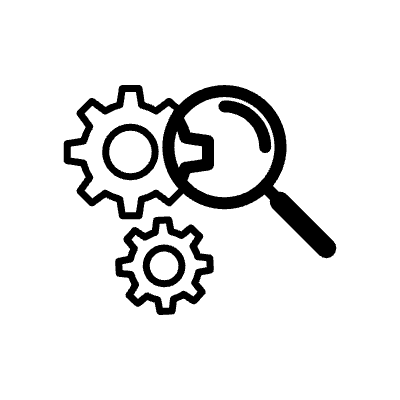 Transaction State Store
Transaction State Store
KV
Service
Transaction wants to be executed

Leader runs Two Phase Locking
Transaction
Local Epoch Service
Global Epoch Publisher
Chablis
Single-Regional Transaction Flow
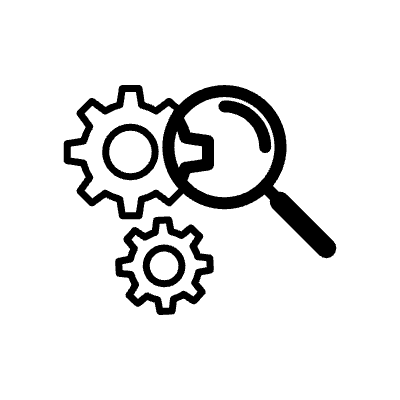 1. Start Transaction
Transaction State Store
Transaction State Store
5. Log Commit
2. Execute Transaction
KV
Service
3a. Prepare
4. Prepared
6. Commit and Release Locks
Transaction
Local Epoch Service
3b. Read Local Epoch
Global Epoch Publisher
3c. Read Global Epoch
Chablis
Single-Regional Transaction Flow
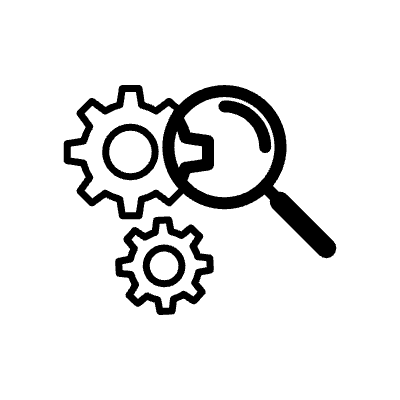 Transaction State Store
Transaction State Store
KV
Service
Transaction wants to be committed

Leader runs Two Phase Commit
Transaction
Local Epoch Service
Global Epoch Publisher
Chablis
Single-Regional Transaction Flow
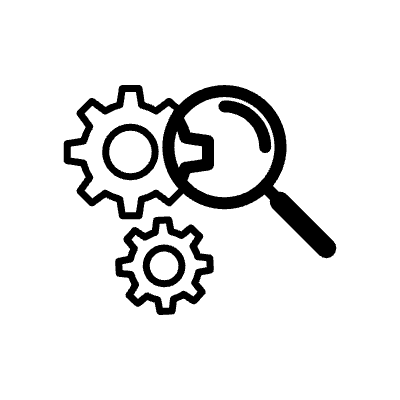 1. Start Transaction
Transaction State Store
Transaction State Store
5. Log Commit
2. Execute Transaction
KV
Service
3a. Prepare
4. Prepared
6. Commit and Release Locks
Transaction
Local Epoch Service
3b. Read Local Epoch
Global Epoch Publisher
3c. Read Global Epoch
Chablis
Single-Regional Transaction Flow
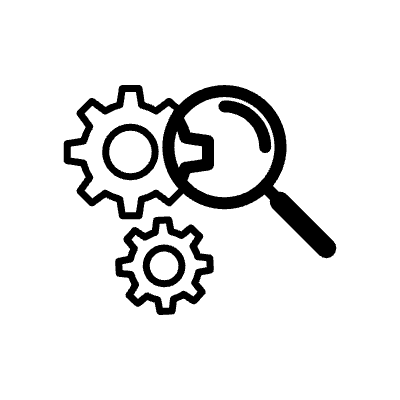 1. Start Transaction
Transaction State Store
Transaction State Store
5. Log Commit
2. Execute Transaction
KV
Service
3a. Prepare
4. Prepared
6. Commit and Release Locks
Transaction
Local Epoch Service
local epoch obtained
3b. Read Local Epoch
global epoch obtained
Global Epoch Publisher
3c. Read Global Epoch
Chablis
Single-Regional Transaction Flow
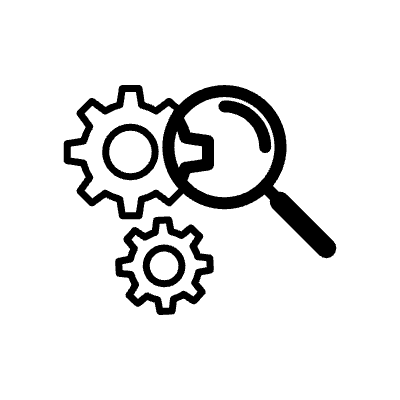 1. Start Transaction
Transaction State Store
Transaction State Store
5. Log Commit
2. Execute Transaction
KV
Service
3a. Prepare
4. Prepared
6. Commit and Release Locks
Transaction
Local Epoch Service
wait for your turn
3b. Read Local Epoch
Global Epoch Publisher
3c. Read Global Epoch
Chablis
Single-Regional Transaction Flow
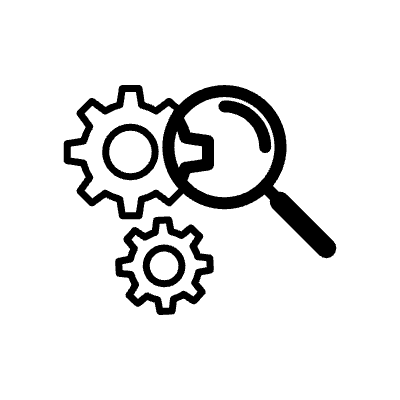 1. Start Transaction
Transaction State Store
Transaction State Store
5. Log Commit
2. Execute Transaction
KV
Service
3a. Prepare
4. Prepared
6. Commit and Release Locks
Transaction
Local Epoch Service
its your turn!
3b. Read Local Epoch
Global Epoch Publisher
3c. Read Global Epoch
Chablis
Single-Regional Transaction Flow
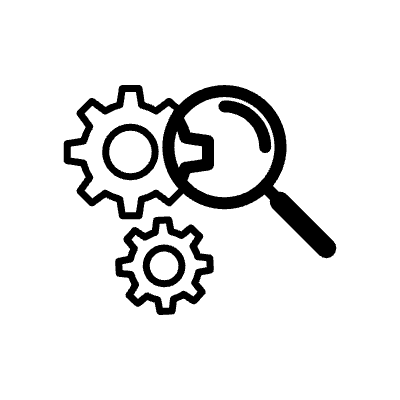 1. Start Transaction
Transaction State Store
Transaction State Store
5. Log Commit
2. Execute Transaction
KV
Service
3a. Prepare
4. Prepared
6. Commit and Release Locks
Transaction
Local Epoch Service
its your turn!
3b. Read Local Epoch
Global Epoch Publisher
3c. Read Global Epoch
Chablis
Multi-Regional Transaction Flow
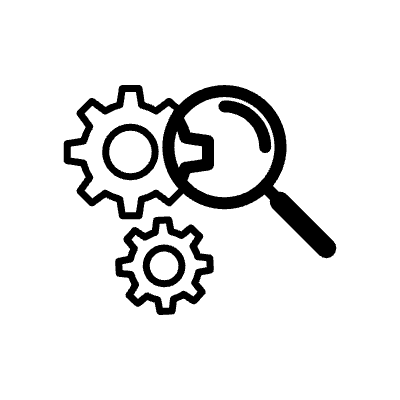 Region 1
Transaction State Store
Region 2
All ranges participating in the transaction
must first commit and then notify
the main transaction to commit as well
Region 3
Transaction
Region 4
Region 5
Chablis
Evaluation
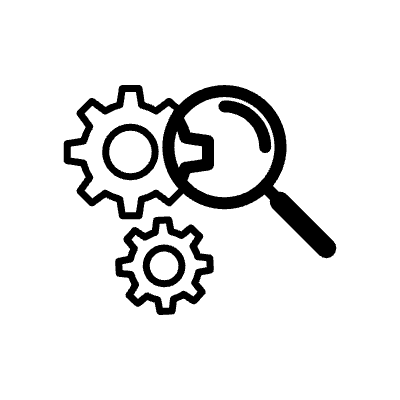 Chablis

Smaller write latency
Any Hardware
Spanner (Google’s Cloud system)

Smaller read latency
Specialized Hardware
Conclusion
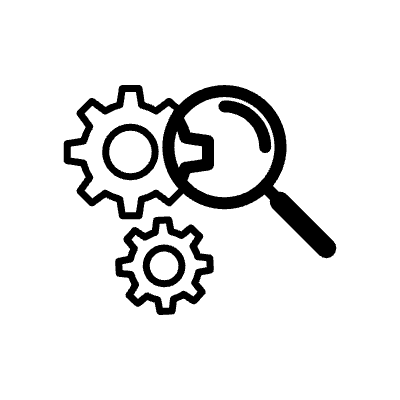 Chablis is a fast multi-regional transaction processing system
It provides both consistency and performance without using specialized hardware
Built on the idea of Chardonnay
Expands the concept of epochs so it can be used in geo-distributed databases
References
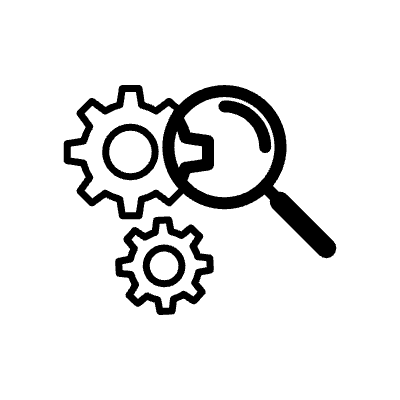 [Paper] Tamer Eldeeb,  Asaf Cidon, Philip A. Bernstein, Junfeng Yang. 2024. Chablis: Fast and General Transactions in Geo- Distributed Systems. (CIDR’24)
Thank you for your time!
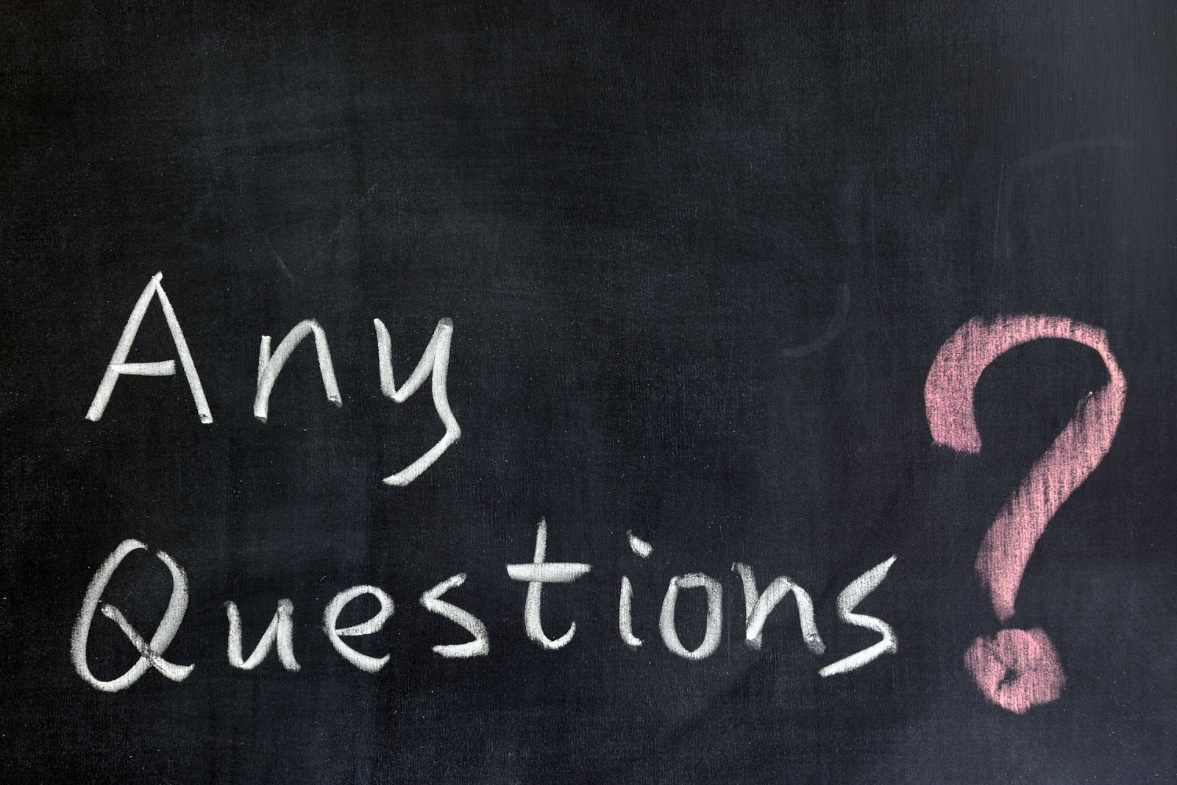